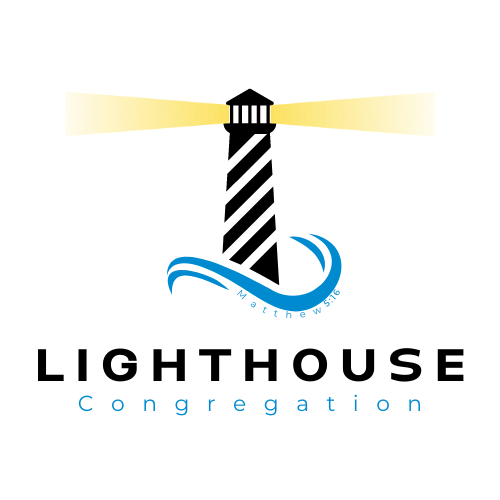 Let your light shine before others, so that they may see your good works and give glory to your Father in heaven.
 – Matthew 5:16
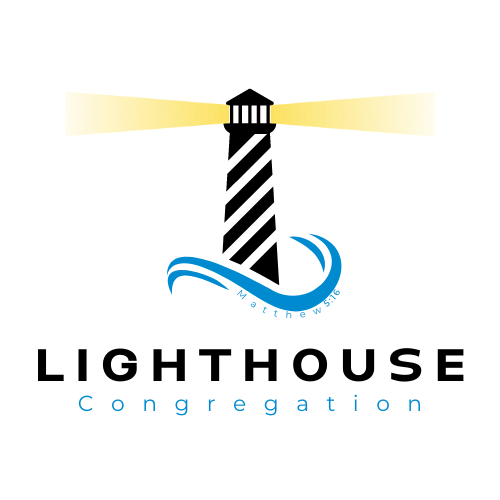 Local churches in the Rio Texas Conference particularly equipped to welcome anyone whose church has closed or disaffiliated.
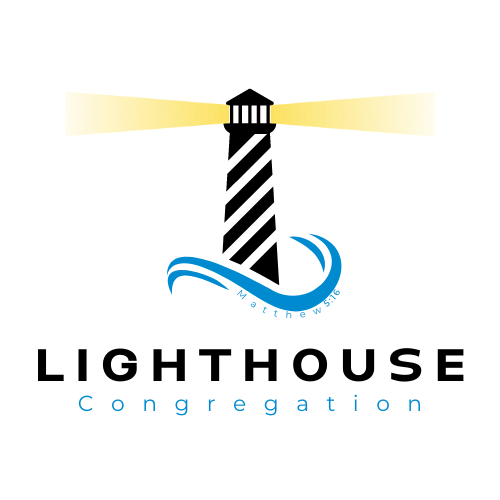 Resting places, filled with people who are ready to offer love and care - while providing a haven of peace and grace.
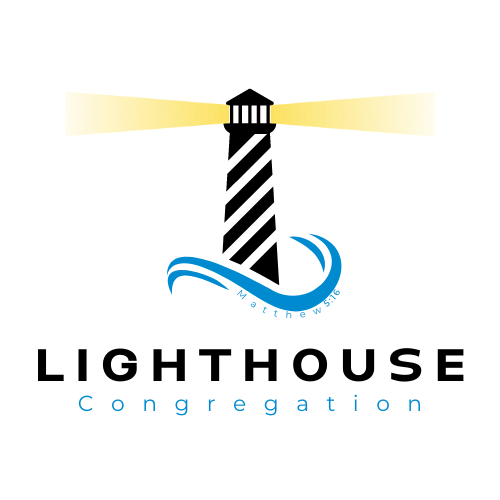 Let your light shine before others, so that they may see your good works and give glory to your Father in heaven.
 – Matthew 5:16
First agree as a congregation to commit
to remaining UMC and ending all discussion
of disaffiliation at least through
UMC General Conference 2024.
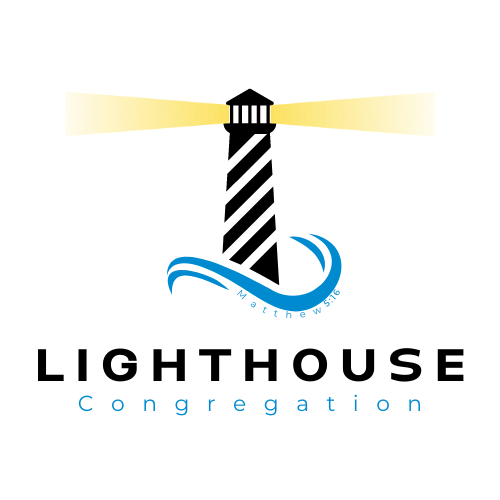 Let your light shine before others, so that they may see your good works and give glory to your Father in heaven.
 – Matthew 5:16
LHC Responsibilities
Provide a Safe Space (For a season/Lifetime)
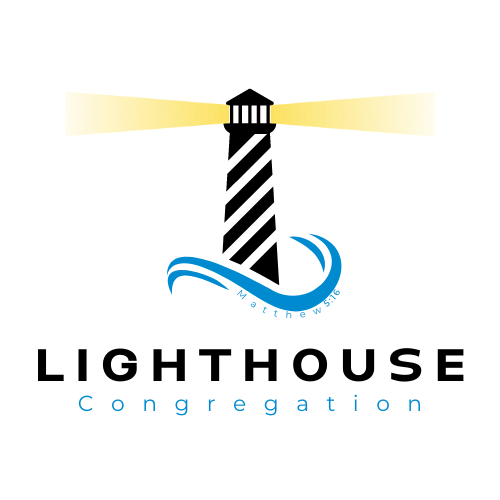 Let your light shine before others, so that they may see your good works and give glory to your Father in heaven.
 – Matthew 5:16
LHC Responsibilities
Provide a Safe Space (For a season/Lifetime)
 Offer Ministry Opportunities (Worship/Discipleship/Mission)
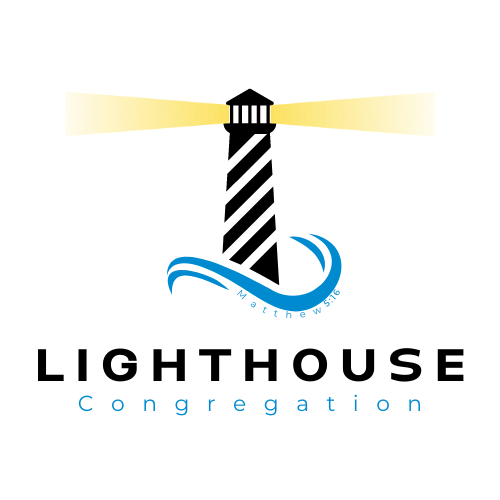 Let your light shine before others, so that they may see your good works and give glory to your Father in heaven.
 – Matthew 5:16
LHC Responsibilities
Provide a Safe Space (For a season/Lifetime)
 Offer Ministry Opportunities (Worship/Discipleship/Mission)
 Organize local Remaining UMC Individuals and Groups
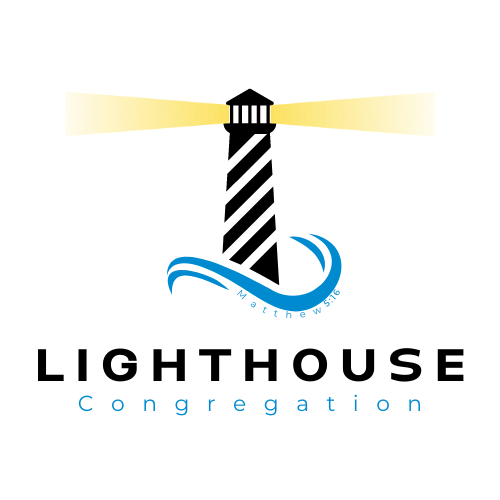 Let your light shine before others, so that they may see your good works and give glory to your Father in heaven.
 – Matthew 5:16
LHC Responsibilities
Provide a Safe Space (For a season/Lifetime)
 Offer Ministry Opportunities (Worship/Discipleship/Mission)
 Organize local Remaining UMC Individuals and Groups
 Connect them to Conference and District resources
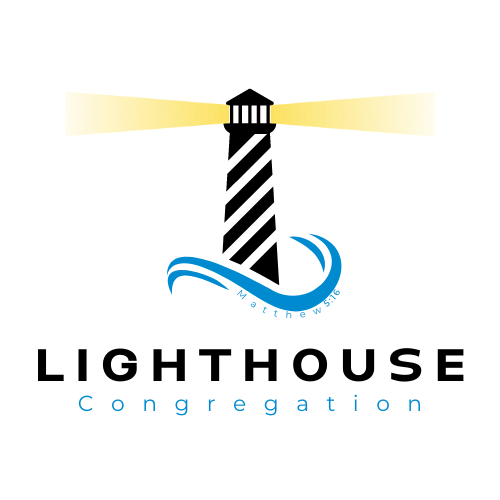 Let your light shine before others, so that they may see your good works and give glory to your Father in heaven.
 – Matthew 5:16
LHC Resources
Resolution
 Announcement to congregation
 Logo and Statement on Website
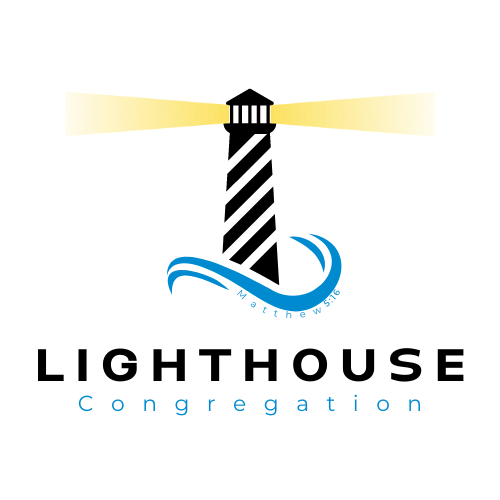 Let your light shine before others, so that they may see your good works and give glory to your Father in heaven.
 – Matthew 5:16
Steps to Become a Lighthouse Congregation 1/2:
Commit to remaining UMC and ending any discussion of disaffiliation in the congregation at least through General Conference 2024.
Review the LHC description.
Review the material and choose your team.
Present the Lighthouse Church Resolution to the Church Council (or church governing body).
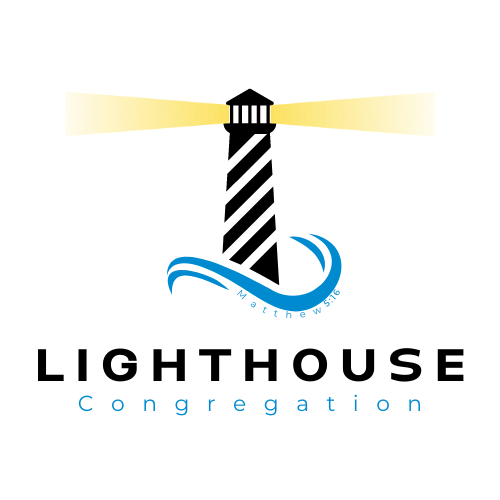 Let your light shine before others, so that they may see your good works and give glory to your Father in heaven.
 – Matthew 5:16
Steps To Become a Lighthouse Congregation 2/2:
5. Send email notifying Rev. Karen Horan (khoran@riotexas.org)       	and Mark Mitchell (crossbrace.mrm@gmail.com) Include 	church name, location, and LHC contact people.
6. Plan your roll-out with your team.
7. Include statement and logo on website, Facebook, etc.
8. Notify your congregation and your community.
9. Be a Lighthouse congregation.
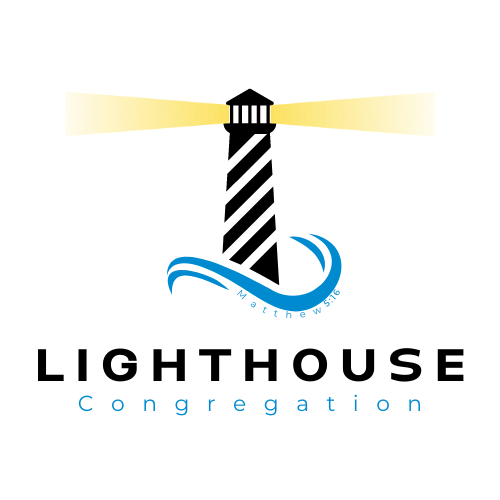 Let your light shine before others, so that they may see your good works and give glory to your Father in heaven.
 – Matthew 5:16
Our deepest gratitude to Rev. Rob Hutchinson and his team from West North Carolina Annual Conference for developing this concept and these materials and granting us free use of them.
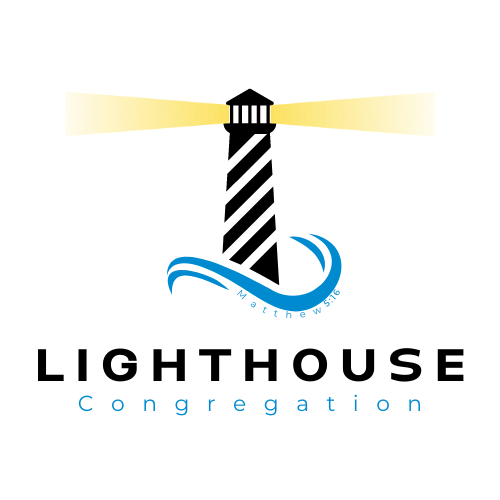 Let your light shine before others, so that they may see your good works and give glory to your Father in heaven.
 – Matthew 5:16